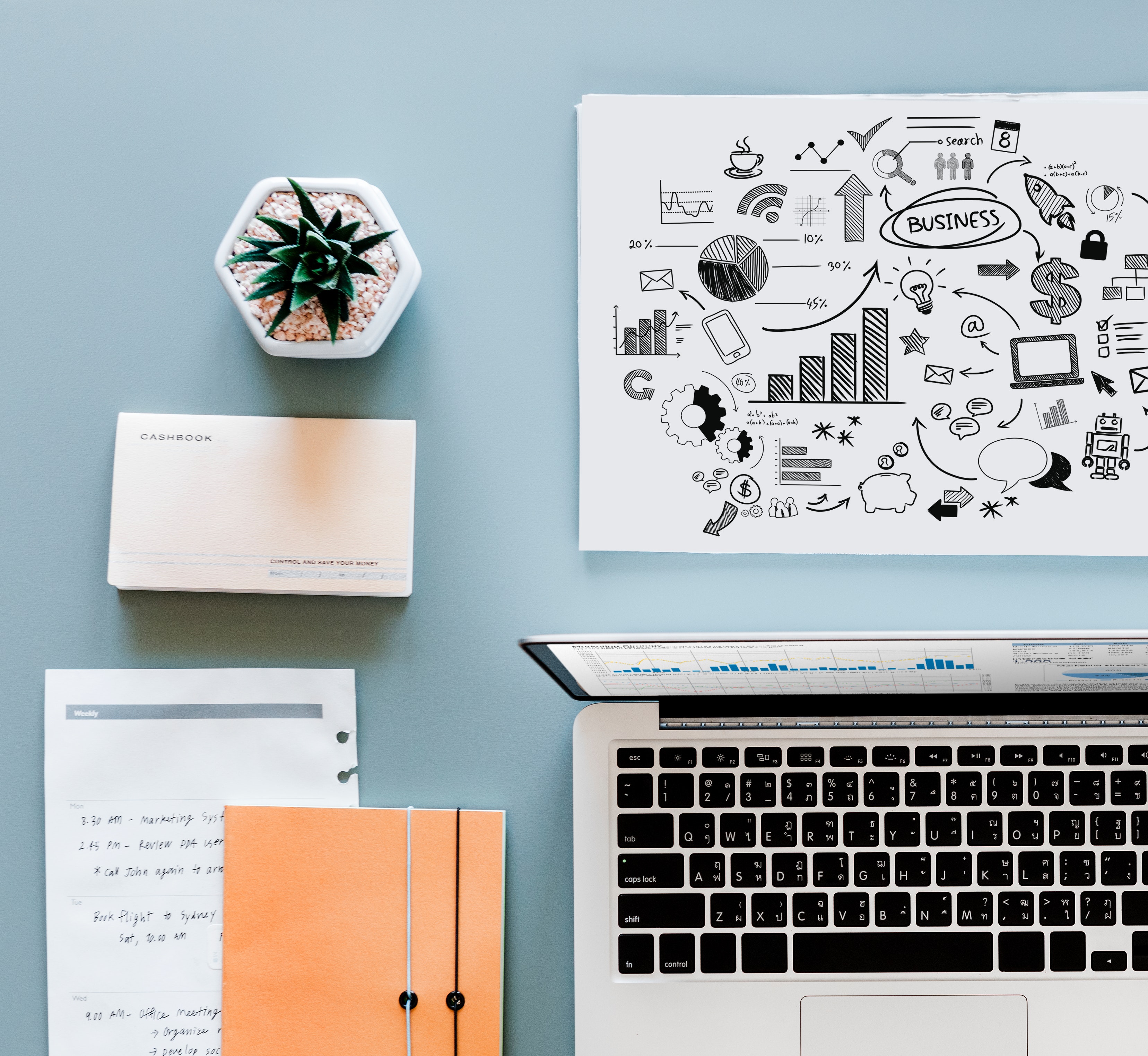 a guide to…
BOOTSTRAP
EMMELI FALL
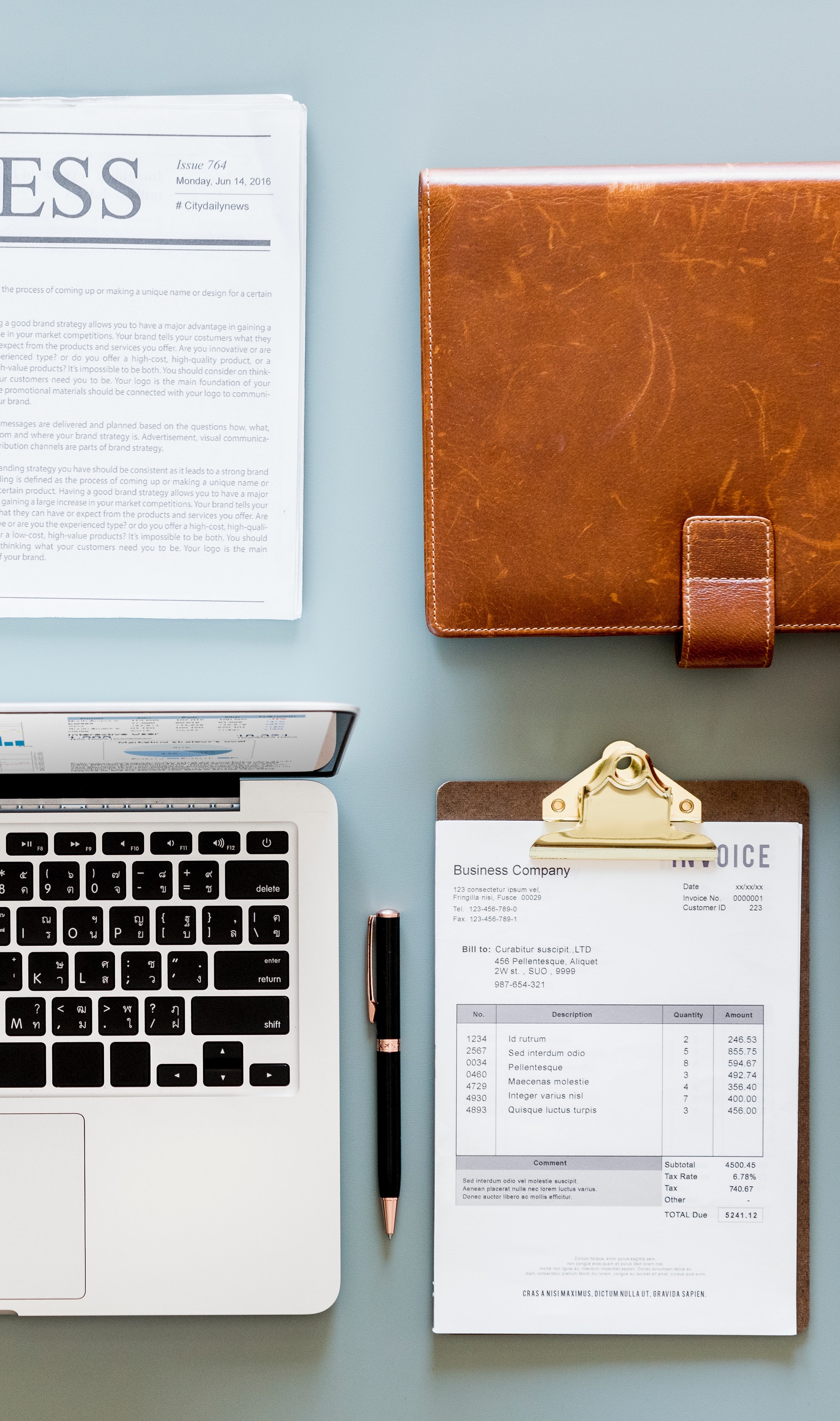 CONTENT
what is Bootstrap?
how to get started
class and ID, div
grid system
try out components
[Speaker Notes: Berätta varför jag vill göra denna workshop av två anledningar:
Många frågade om en bootstrap workshop efter förra workshopen
När man ska testa nya grejer så är det alltid en vägg av text 
Vi kommer därför läsa många texter idag o försöka förstå hur vi skall arbeta.
Vi gör detta ihop
Im not a pro]
what is Bootstrap?
Build responsive, mobile-first projects on the web with the world's most popular front-end component library.

Bootstrap is an open source toolkit for developing with HTML, CSS, and JS. Quickly prototype your ideas or build your entire app with our Sass variables and mixins, responsive grid system, extensive prebuilt components, and powerful plugins built on jQuery.
https://getbootstrap.com/
[Speaker Notes: Bootstrap is developed mobile first, a strategy in which we optimize code for mobile devices first and then scale up components as necessary using CSS media queries. To ensure proper rendering and touch zooming for all devices, add the responsive viewport meta tag to your <head>.]
what is Bootstrap?
responsive: any size of the device (desktop, mobile, etc..)
mobile-first: code is optimized for mobile devices and then scales up
front-end component library: it’s a library with components for the front-end (what the user sees)

open source: free to use, redistribute and modify without credit to the one who wrote the code
https://getbootstrap.com/
[Speaker Notes: Bootstrap is developed mobile first, a strategy in which we optimize code for mobile devices first and then scale up components as necessary using CSS media queries. To ensure proper rendering and touch zooming for all devices, add the responsive viewport meta tag to your <head>.]
how to get started…
getbootstrap.com
CLASS & ID
https://css-tricks.com/the-difference-between-id-and-class/
[Speaker Notes: https://css-tricks.com/the-difference-between-id-and-class/]
CLASS & ID
Take an iPod in a store. On the packaging will be a bar code. This tells the store what the product is, so when it is scanned, the system knows exactly what the product is and what it costs. It might even be able to know what color it is or where it was kept in the store. All iPod of this same type have the exact same bar code on them.
https://css-tricks.com/the-difference-between-id-and-class/
[Speaker Notes: https://css-tricks.com/the-difference-between-id-and-class/]
CLASS & ID
Take an iPod in a store. On the packaging will be a bar code. This tells the store what the product is, so when it is scanned, the system knows exactly what the product is and what it costs. It might even be able to know what color it is or where it was kept in the store. All iPod of this same type have the exact same bar code on them.

The iPod will also have a serial number on it which is absolutely unique to any other iPod (or any other device) in the world. The serial number doesn't know the price. It could, but for the store this wouldn't be a very efficient way to store and use that data. Much easier to use the barcode, so that for example, if the price changed, you could just change the price for that bar code and not every individual serial number in your system.
https://css-tricks.com/the-difference-between-id-and-class/
[Speaker Notes: https://css-tricks.com/the-difference-between-id-and-class/]
CLASS & ID
Take an iPod in a store. On the packaging will be a bar code. This tells the store what the product is, so when it is scanned, the system knows exactly what the product is and what it costs. It might even be able to know what color it is or where it was kept in the store. All iPod of this same type have the exact same bar code on them.

The iPod will also have a serial number on it which is absolutely unique to any other iPod (or any other device) in the world. The serial number doesn't know the price. It could, but for the store this wouldn't be a very efficient way to store and use that data. Much easier to use the barcode, so that for example, if the price changed, you could just change the price for that bar code and not every individual serial number in your system.
CLASS:  same for all ipods (type, price, …)
[Speaker Notes: https://css-tricks.com/the-difference-between-id-and-class/]
CLASS & ID
Take an iPod in a store. On the packaging will be a bar code. This tells the store what the product is, so when it is scanned, the system knows exactly what the product is and what it costs. It might even be able to know what color it is or where it was kept in the store. All iPod of this same type have the exact same bar code on them.

The iPod will also have a serial number on it which is absolutely unique to any other iPod (or any other device) in the world. The serial number doesn't know the price. It could, but for the store this wouldn't be a very efficient way to store and use that data. Much easier to use the barcode, so that for example, if the price changed, you could just change the price for that bar code and not every individual serial number in your system.
CLASS:  same for all ipods (type, price, …)
ID:  unique for one ipad (serial number)
[Speaker Notes: https://css-tricks.com/the-difference-between-id-and-class/]
some rules/guidelines…
.CLASS:
You can use the same class on multiple elements
You can use multiple classes on the same element.
#ID:
Each element can have only one ID
Each page can have only one element with that ID
lets try an example..
[Speaker Notes: Getstarted.html
Gör:
Tre text-taggar som du designar.]
<DIV>
The <div> element is often used as a container for other HTML elements to style them with CSS or to perform certain tasks with JavaScript.
https://www.w3schools.com/tags/tag_div.asp
lets try an example..
[Speaker Notes: Fortsätta på förra exemplet men lägg en div runt o kalla intro.]
GRID SYSTEM
Use our powerful mobile-first flexbox grid to build layouts of all shapes and sizes thanks to a twelve column system, five default responsive tiers, Sass variables and mixins, and dozens of predefined classes.
https://getbootstrap.com/docs/4.1/layout/grid/
lets try it!
[Speaker Notes: Bootstrap har massa färdiga klasser och vi ska testa en av dem.]
lets try out some bootstrap components :D